2.2 Structures: multiplication representing equal groups
Representations | Year 2
Multiplication and Division
How to use this presentation
You can find the teacher guide 2.2 Structures: multiplication representing equal groups by following the link below.
2.2 Multiplication: equal groups   Step 1:1
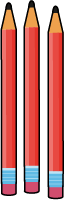 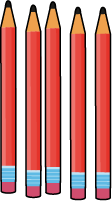 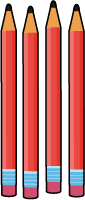 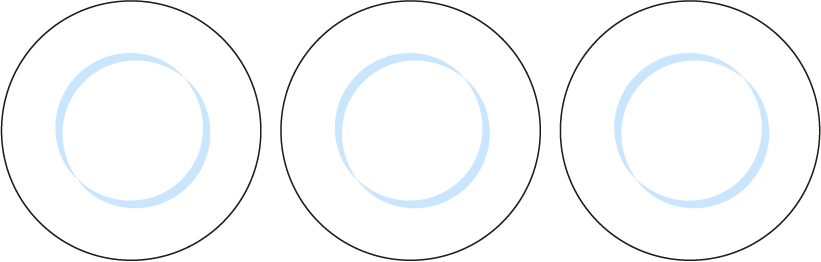 [Speaker Notes: Here are some pencils.
The pencils have been grouped.]
2.2 Multiplication: equal groups   Step 1:1
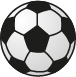 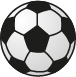 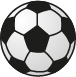 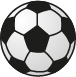 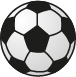 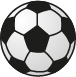 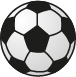 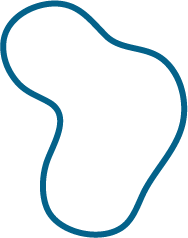 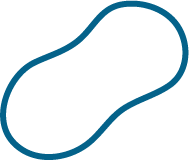 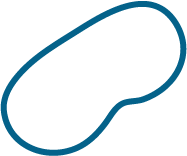 [Speaker Notes: Here are some footballs.
The footballs have been grouped.]
2.2 Multiplication: equal groups   Step 1:2
Lucia
Max
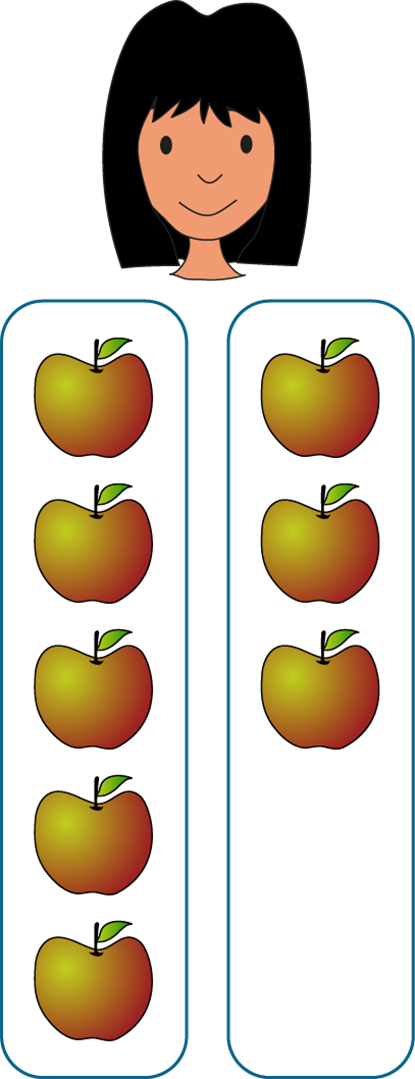 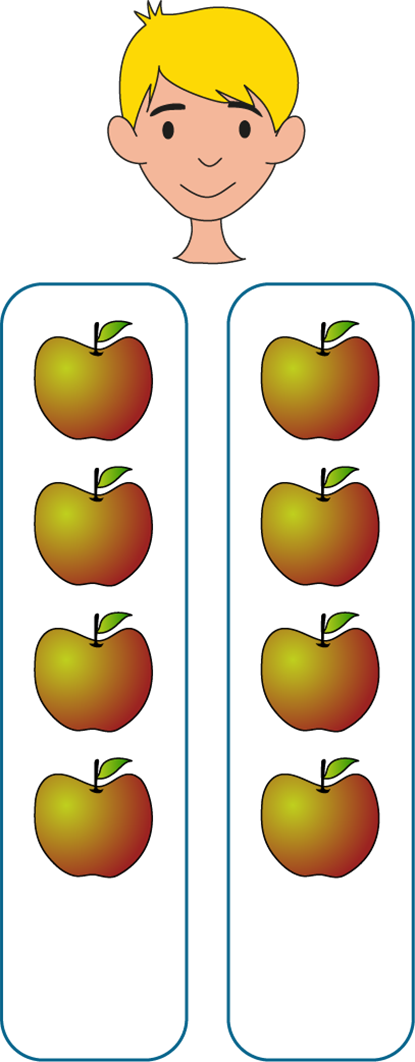 groups
groups
Unequal
Equal
[Speaker Notes: Max and Lucia each have some apples.
Each of them has put their apples into two groups.
What do you notice about Max’s and Lucia’s apples?
What’s the same? 
What’s different?]
2.2 Multiplication: equal groups   Step 1:3
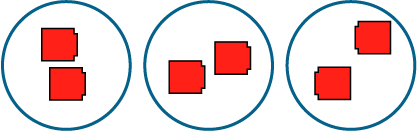 
Equal groups
Unequal groups
[Speaker Notes: Tick to say whether the objects are in equal or unequal groups.]
2.2 Multiplication: equal groups   Step 1:3
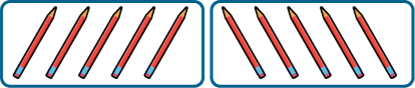 
Equal groups
Unequal groups
[Speaker Notes: Tick to say whether the objects are in equal or unequal groups.]
2.2 Multiplication: equal groups   Step 1:3
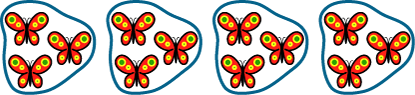 
Equal groups
Unequal groups
[Speaker Notes: Tick to say whether the objects are in equal or unequal groups.]
2.2 Multiplication: equal groups   Step 1:3
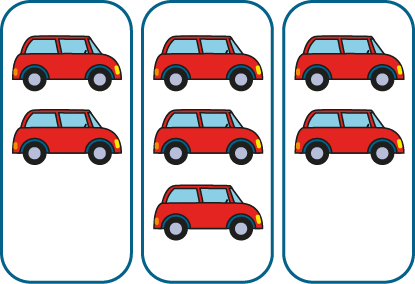 Equal groups

Unequal groups
[Speaker Notes: Tick to say whether the objects are in equal or unequal groups.]
2.2 Multiplication: equal groups   Step 1:3
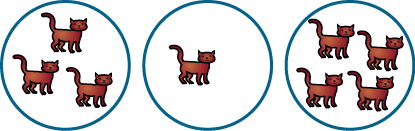 Equal groups

Unequal groups
[Speaker Notes: Tick to say whether the objects are in equal or unequal groups.]
2.2 Multiplication: equal groups   Step 1:3
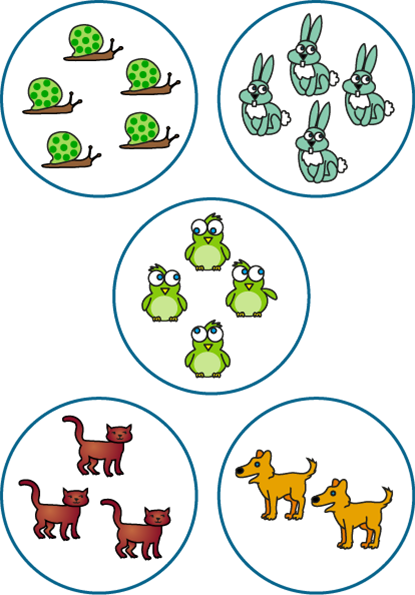 Equal groups

Unequal groups
[Speaker Notes: Tick to say whether the objects are in equal or unequal groups.]
2.2 Multiplication: equal groups   Step 1:3
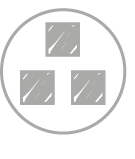 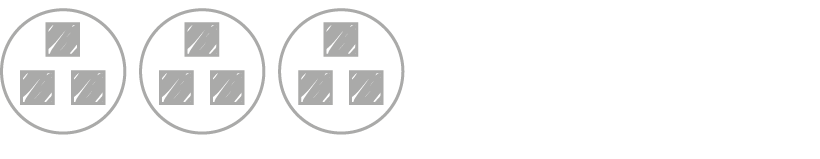 [Speaker Notes: Jess is arranging twelve cubes into equal groups. Can you complete her drawing?]
2.2 Multiplication: equal groups   Step 1:3
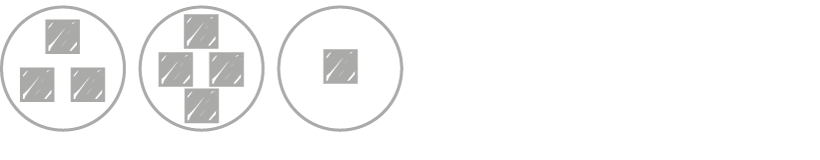 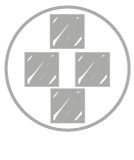 [Speaker Notes: Now, Jess is arranging twelve cubes into unequal groups. Can you complete her drawing?]
2.2 Multiplication: equal groups   Step 1:3
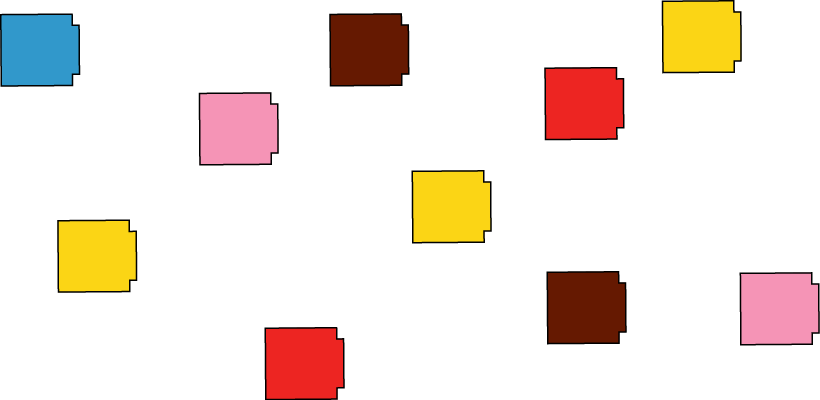 [Speaker Notes: Count out ten cubes. How many different ways can you find to arrange them into equal groups?]
2.2 Multiplication: equal groups   Step 1:4
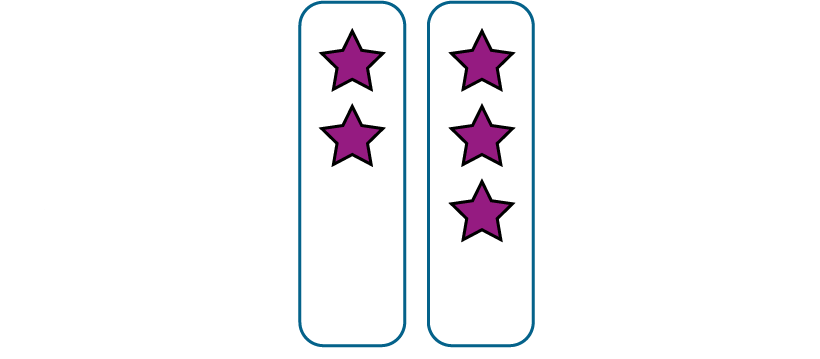 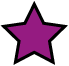 [Speaker Notes: Make these groups equal.]
2.2 Multiplication: equal groups   Step 1:4
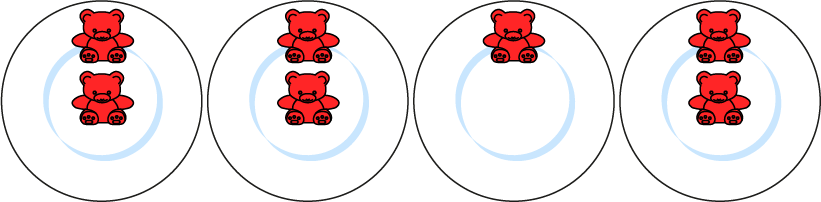 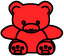 [Speaker Notes: Make these groups equal.]
2.2 Multiplication: equal groups   Step 1:4
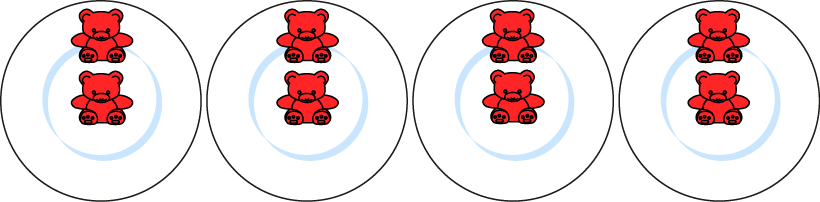 [Speaker Notes: How many equal groups are there?
How many bears are there in each group?
There are four equal groups of bears.
There are two bears in each group.
There are four groups of two.]
2.2 Multiplication: equal groups   Step 2:1
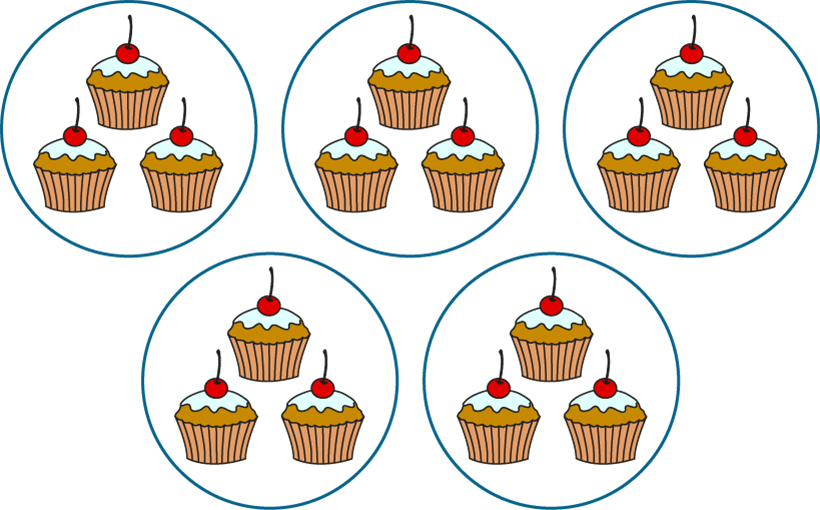 [Speaker Notes: How many equal groups are there?
How many cakes are there in each group?
There are five equal groups of cakes.
There are three cakes in each group.
There are five groups of three.]
2.2 Multiplication: equal groups   Step 2:3
Which sentence correctly describes the picture?
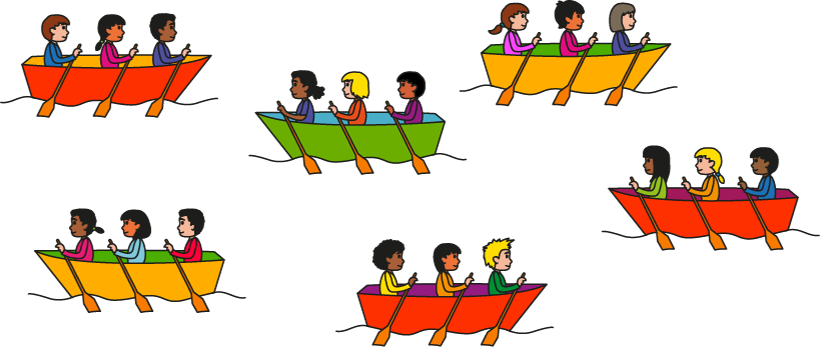 
There are 6 equal groups.

There are 3 equal groups.
2.2 Multiplication: equal groups   Step 2:3
Which sentence correctly describes the picture?
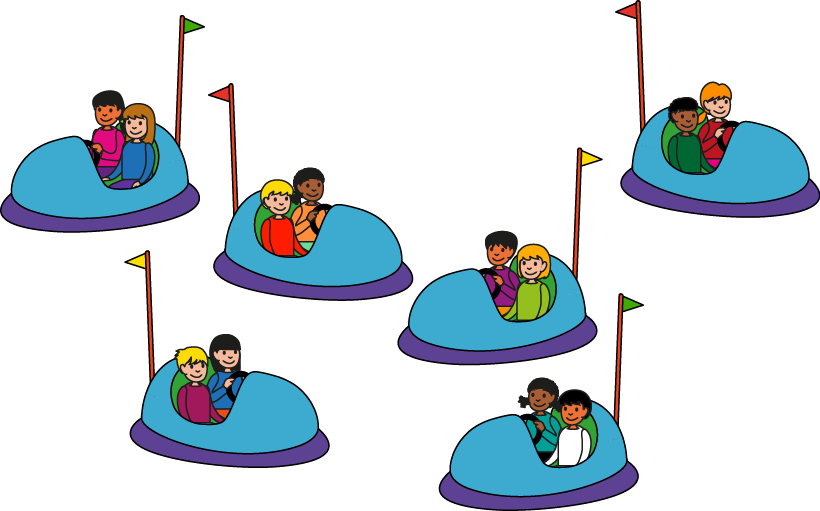 
There are 2 groups of 6.

There are 6 groups of 2.
[Speaker Notes: Which sentence correctly describes the picture?]
2.2 Multiplication: equal groups   Step 2:3
Complete the drawing.
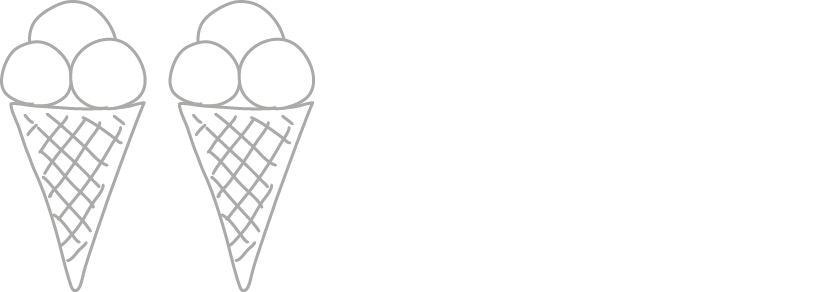 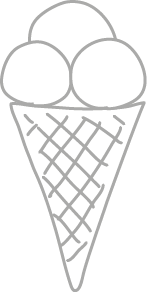 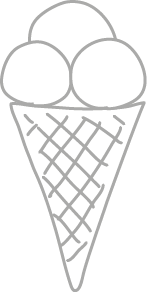 I have 4 groups of 3.
[Speaker Notes: James started to draw some equal groups. Complete his drawing.]
2.2 Multiplication: equal groups   Step 2:3
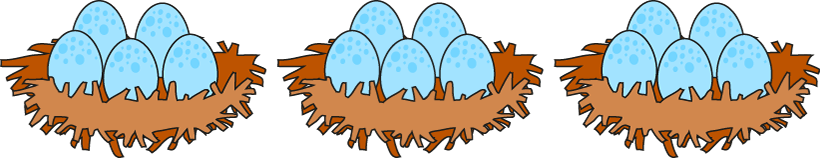 3
There are ___ equal groups of eggs.
5
There are ___ eggs in each group.
3
5
There are ___ groups of ___ .
2.2 Multiplication: equal groups   Step 2:3
Circle the representation that matches the description.
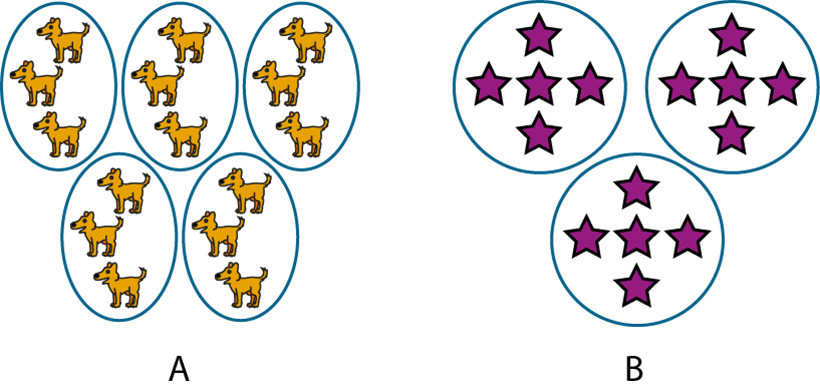 There are 3 groups of 5.
2.2 Multiplication: equal groups   Step 2:4
True or false?
There are 4 groups of 3.
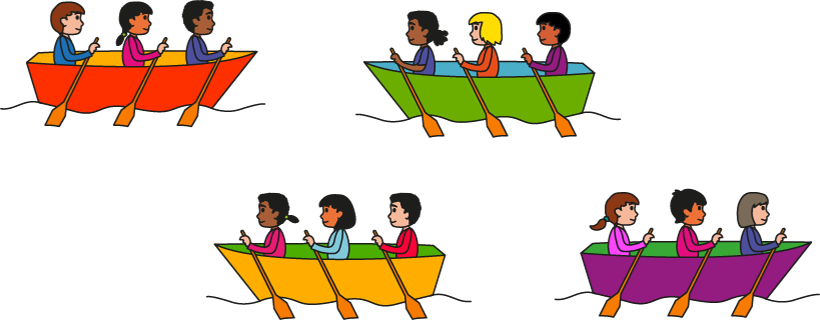 True

2.2 Multiplication: equal groups   Step 2:4
True or false?
There are 5 groups of 2.
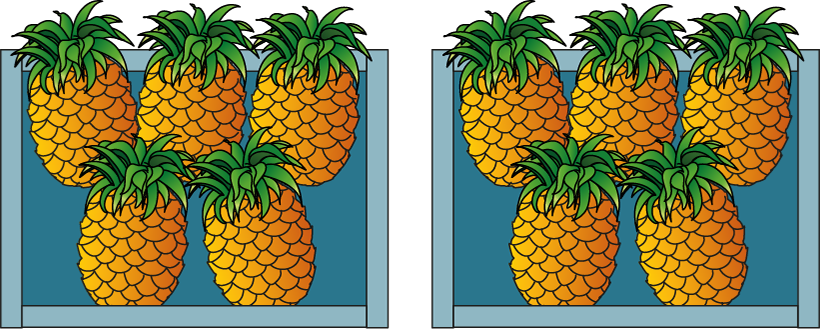 
False
2.2 Multiplication: equal groups   Step 2:4
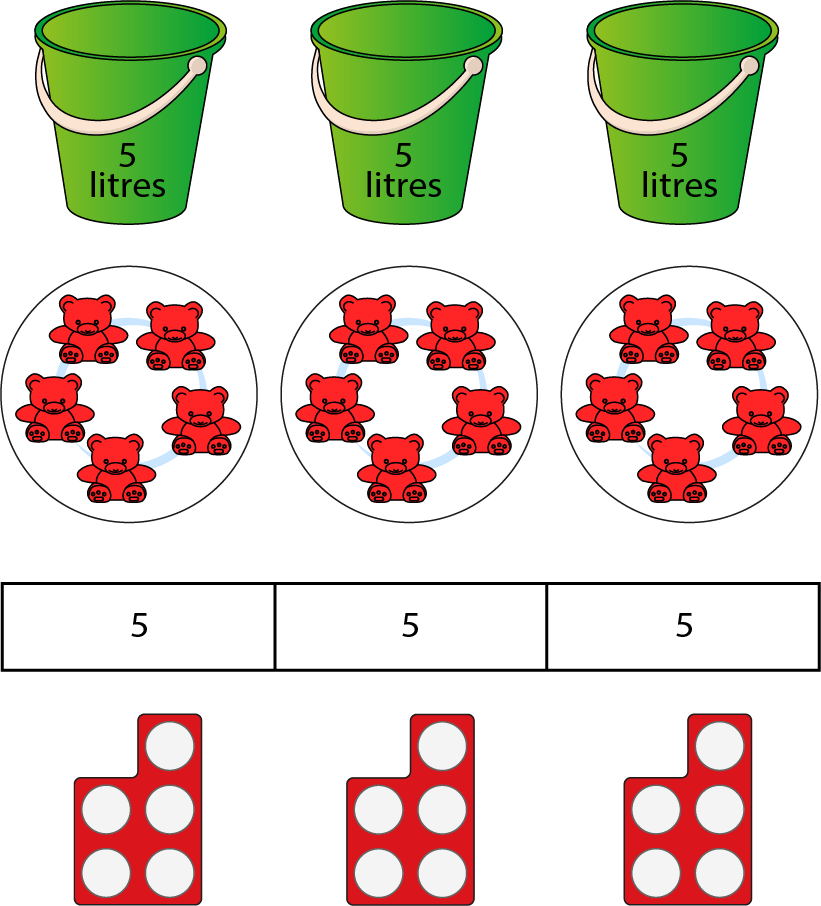 [Speaker Notes: Look at these representations.
What’s the same?
What’s different?]
2.2 Multiplication: equal groups   Step 3:1
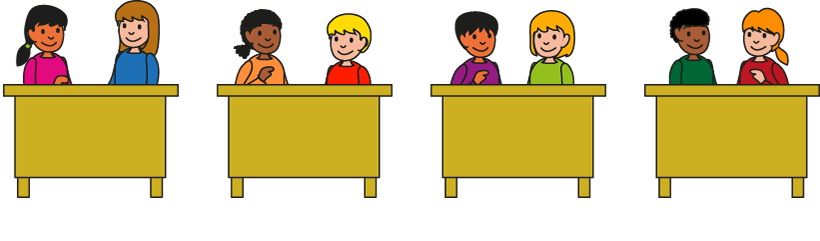 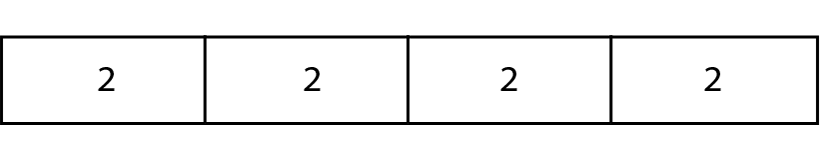 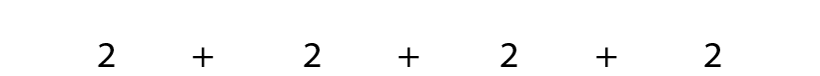 2.2 Multiplication: equal groups   Step 3:1
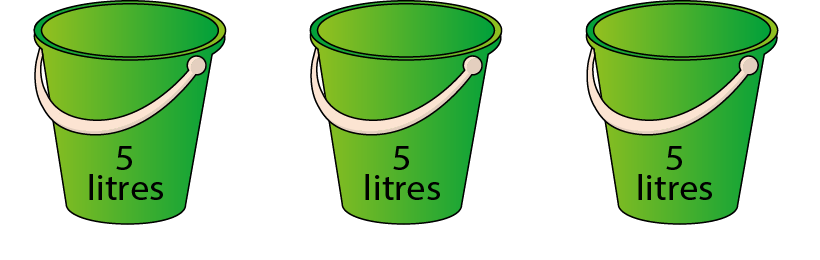 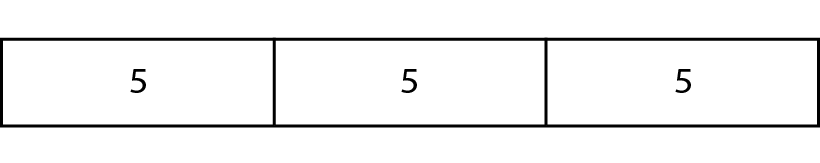 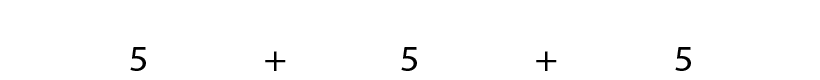 2.2 Multiplication: equal groups   Step 3:3
Circle the expression that correctly describes the picture.
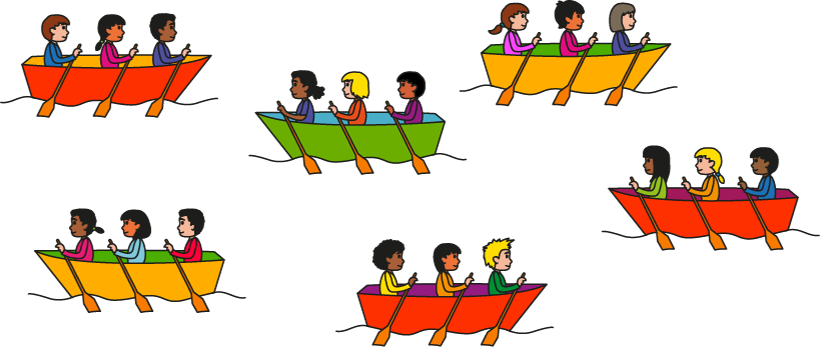 6 + 6 + 6
3 + 3 + 3 + 3 + 3 + 3
2.2 Multiplication: equal groups   Step 3:3
Circle the representation that matches the expression.
5 + 5 + 5
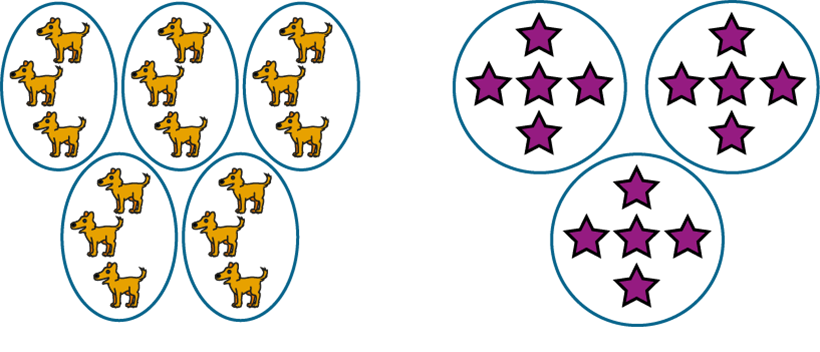 2.2 Multiplication: equal groups   Step 3:3
Complete the drawing.
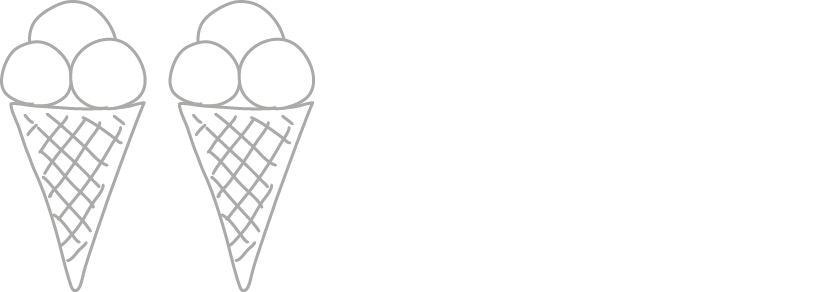 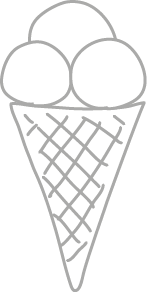 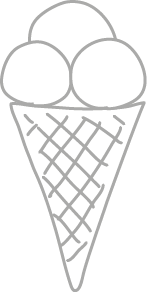 I have 3 + 3 + 3 + 3.
[Speaker Notes: James started to draw some equal groups. Complete his drawing.]
2.2 Multiplication: equal groups   Step 3:3
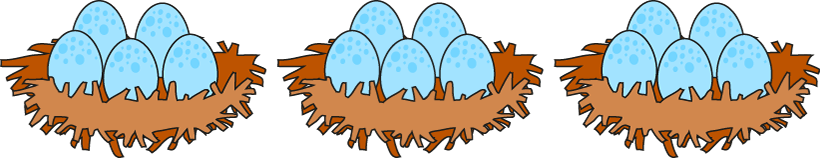 5
5
5
+
+
[Speaker Notes: Complete the expression to match the picture.]
2.2 Multiplication: equal groups   Step 3:3
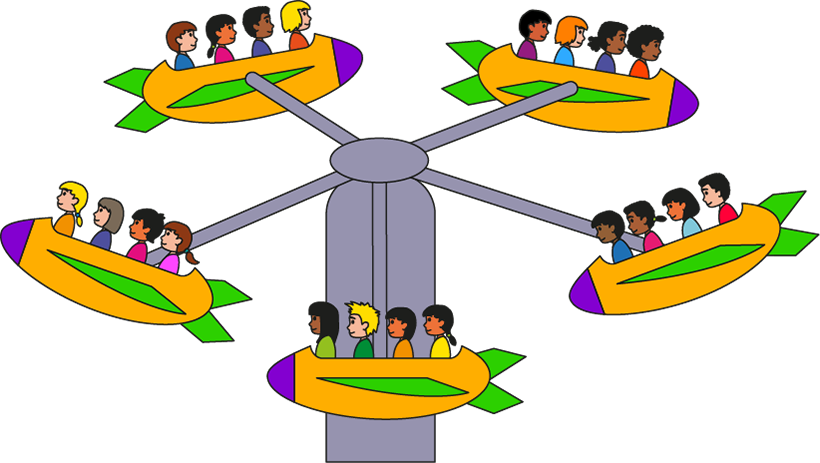 4 + 4 + 4 + 4 + 4
[Speaker Notes: Write a repeated addition expression to match the picture.]
2.2 Multiplication: equal groups   Step 3:3
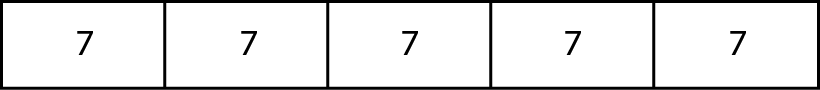 7 + 7 + 7 + 7 + 7
[Speaker Notes: Write a repeated addition expression to match the bar model.]
2.2 Multiplication: equal groups   Step 3:3
Circle the expression that matches the sentence.
There are 2 groups of 5.
2 + 5
5 + 2
5 + 5
2 + 2 + 2 + 2 + 2
[Speaker Notes: Circle the expression that matches the sentence.]
2.2 Multiplication: equal groups   Step 3:4
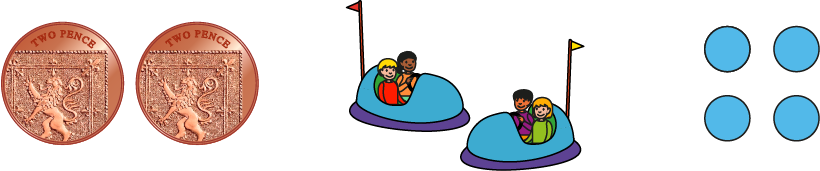 two 2p coins
4
2 + 2
[Speaker Notes: What’s the same?
What’s different?]
2.2 Multiplication: equal groups   Step 3:4
True or false?

This picture shows 5 + 5 + 5 + 5
True
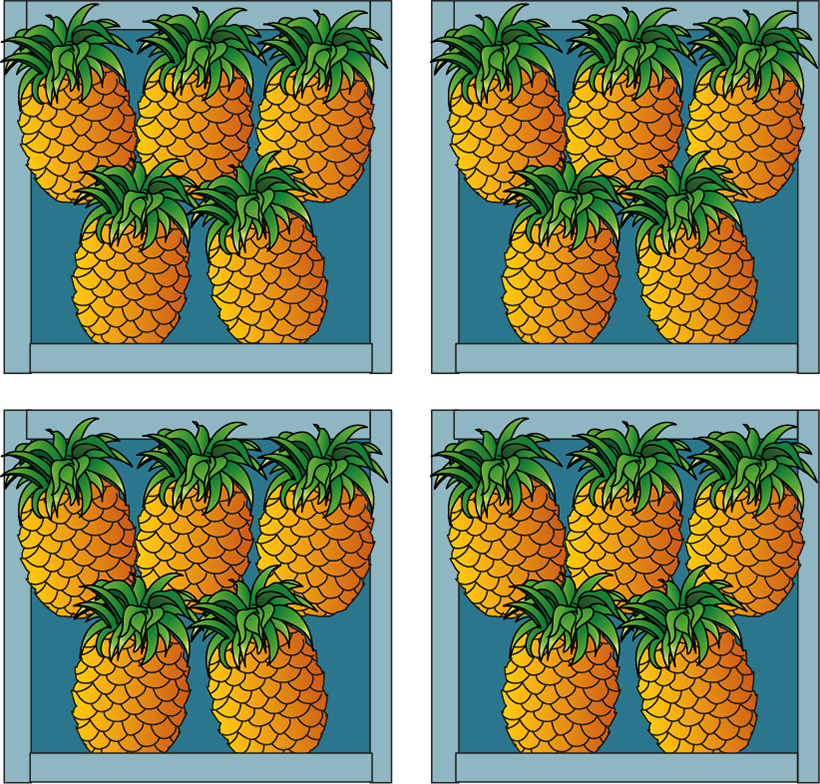 2.2 Multiplication: equal groups   Step 3:4
True or false?
There are 6 groups of 2. We can write this as 6 + 6.

True
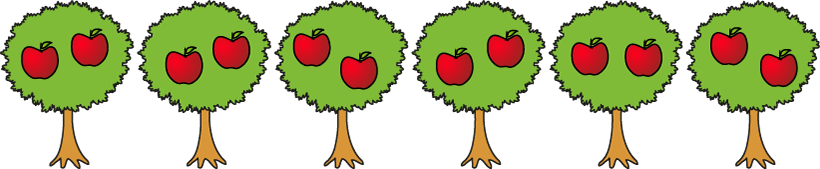 2.2 Multiplication: equal groups   Step 4:1
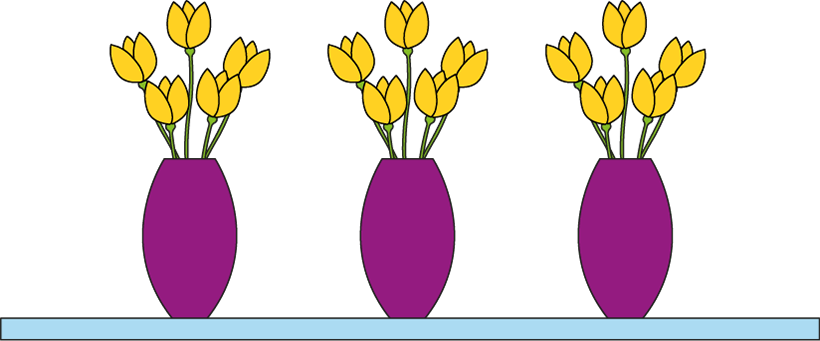 5 + 5 + 5
3 × 5
[Speaker Notes: There are three groups of five.
We can write this as five plus five plus five. 
We can also write this as three times five.
The ‘3’ represents the number of groups.
The ‘5’ represents the number of flowers in each group.		








We can also write this as three times five.
3 x 5
 
What does the ‘3’ represent?
The ‘3’ represents the number of groups.
 
What does the ‘5’ represent?
The ‘5’ represents the number of flowers in each group.’]
2.2 Multiplication: equal groups   Step 4:1
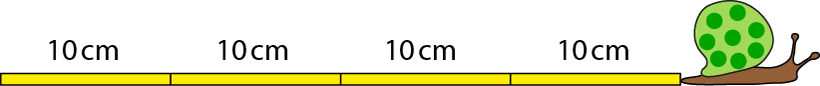 10 + 10 + 10 + 10
4 × 10
[Speaker Notes: There are four groups of ten.
We can write this as ten plus ten plus ten plus ten.
We can also write this as four times ten.]
2.2 Multiplication: equal groups   Step 4:3
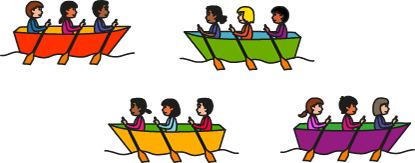 4 × 3
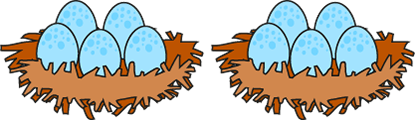 3 × 5
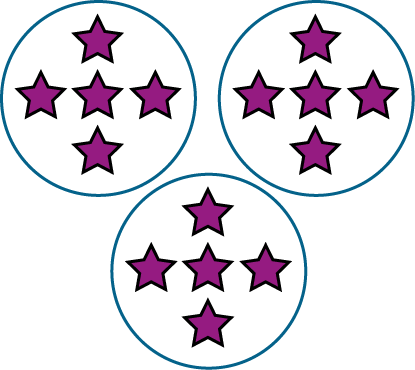 2 × 5
[Speaker Notes: Draw lines connecting each picture with the correct multiplication expression.]
2.2 Multiplication: equal groups   Step 4:3
Complete the drawing.
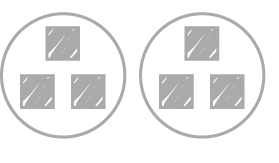 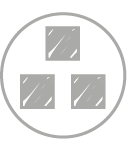 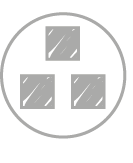 I have 4 × 3.
[Speaker Notes: Antonella started to draw some equal groups. Complete her drawing.]
2.2 Multiplication: equal groups   Step 4:3
6
× 3
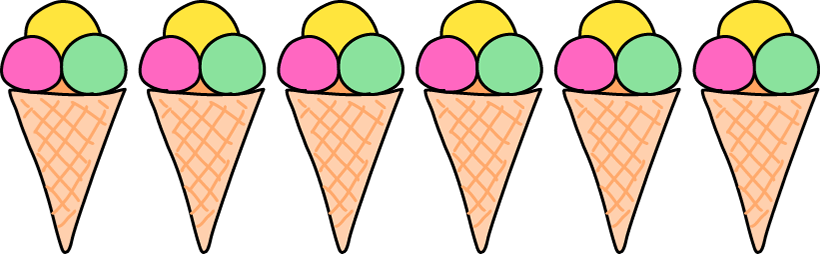 [Speaker Notes: Complete the expression to match the picture.]
2.2 Multiplication: equal groups   Step 4:3
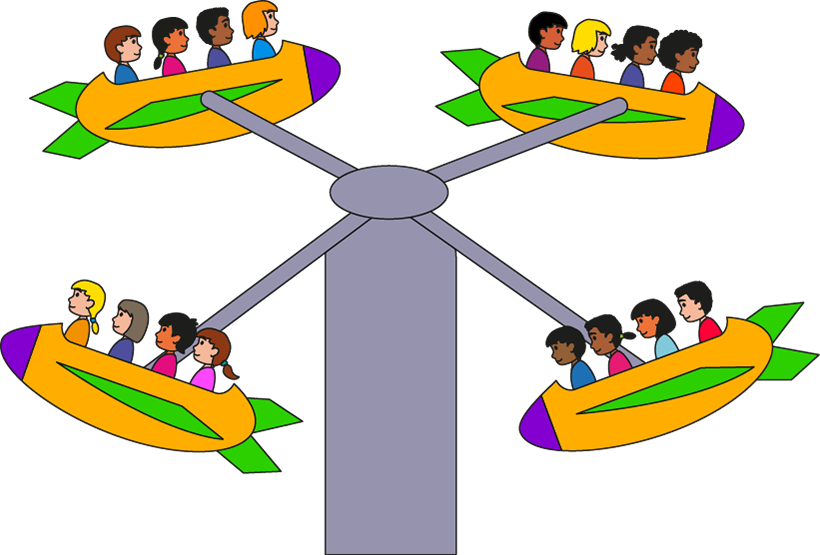 4 × 4
[Speaker Notes: Write a multiplication expression to match the picture.]
2.2 Multiplication: equal groups   Step 4:3
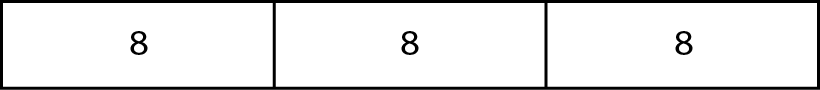 3 × 8
[Speaker Notes: Write a multiplication expression to match the bar model.]
2.2 Multiplication: equal groups   Step 4:3
Circle the expression that matches the sentence.
There are 4 groups of 7.
4 + 7
7 + 4
4 × 7
2.2 Multiplication: equal groups   Step 4:4
Does this show 3 x 5 or 5 x 5?
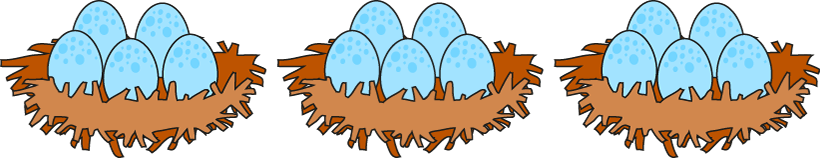 3 × 5
5 × 5
2.2 Multiplication: equal groups   Step 4:4
Agree or disagree? 
2 × 6

Agree
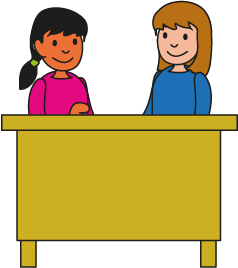 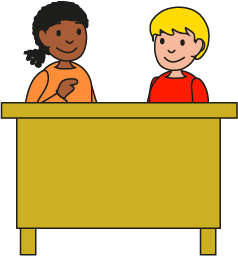 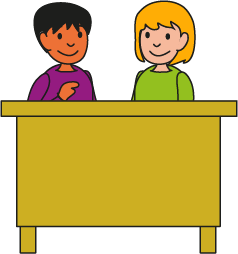 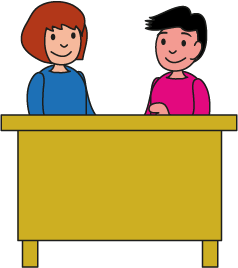 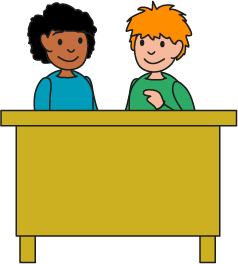 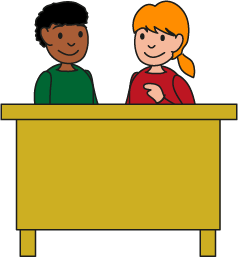 2.2 Multiplication: equal groups   Step 4:4
True or false? 
3 × 4

False
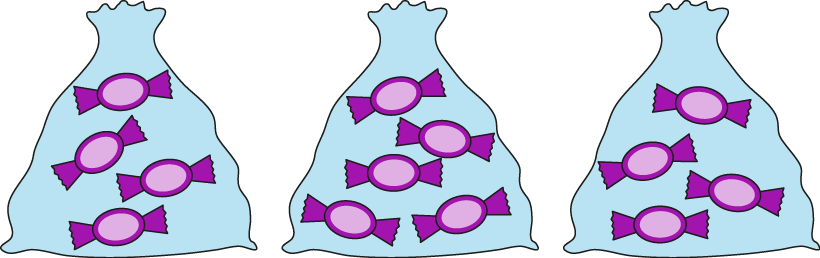 2.2 Multiplication: equal groups   Step 4:4
Does this show 3 × 4 or 4 × 3?
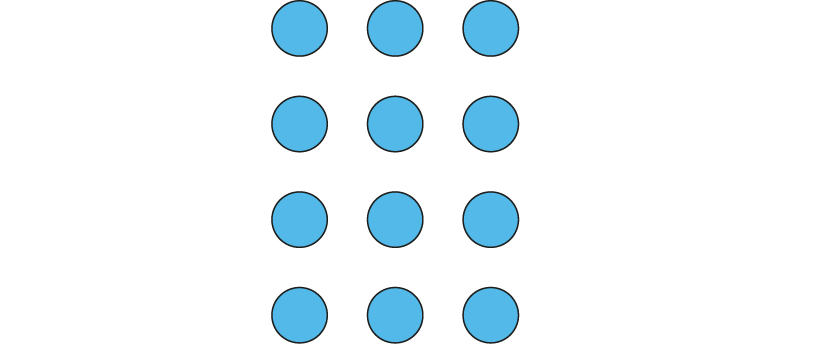 [Speaker Notes: Dòng nǎo jīn]
2.2 Multiplication: equal groups   Step 5:1
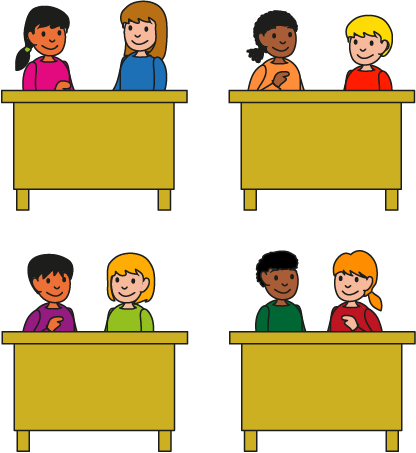 2
2
2
2
2 + 2 + 2 + 2
4 × 2
[Speaker Notes: There are four groups of two children.
We can write this as two plus two plus two plus two.
We can write this as four times two.]
2.2 Multiplication: equal groups   Step 5:1
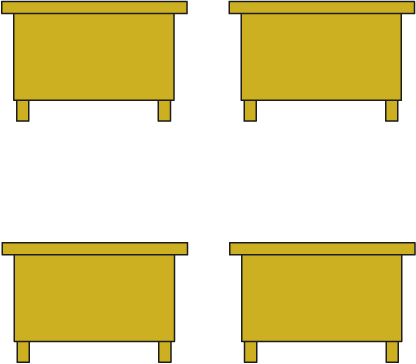 0
0
0
0
0 + 0 + 0 + 0
4 × 0
[Speaker Notes: There are four groups of zero children.
We can write this as zero plus zero plus zero plus zero.
We can write this as four times zero.]
2.2 Multiplication: equal groups   Step 5:1
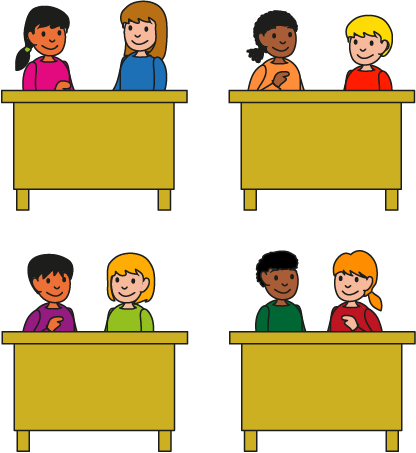 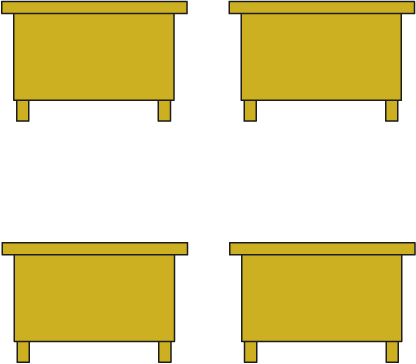 2
2
0
0
2
2
0
0
2 + 2 + 2 + 2
0 + 0 + 0 + 0
4 × 2
4 × 0
2.2 Multiplication: equal groups   Step 5:1
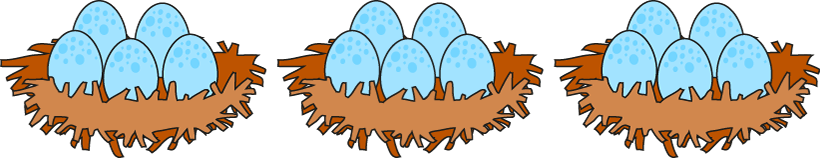 5 + 5 + 5
3 × 5
[Speaker Notes: There are three groups of five eggs.
We can write this as five plus five plus five. 
We can write this as three times five.]
2.2 Multiplication: equal groups   Step 5:1
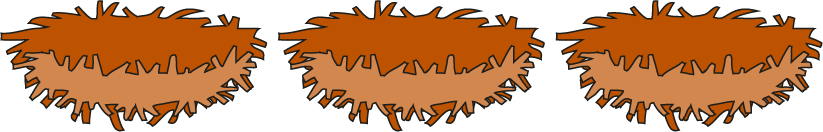 0 + 0 + 0
3 × 0
[Speaker Notes: There are three groups of zero eggs.
We can write this as zero plus zero plus zero.
We can write this as three times zero.]
2.2 Multiplication: equal groups   Step 5:1
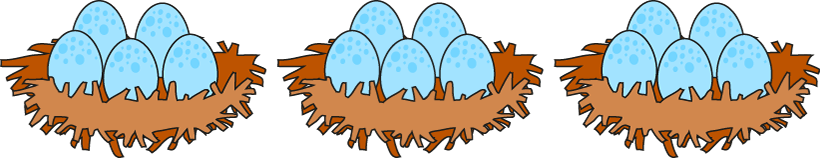 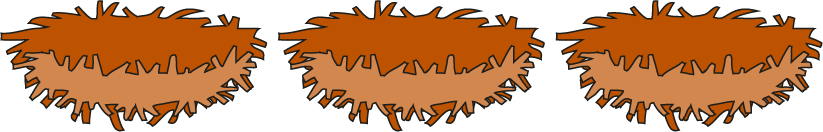 0 + 0 + 0
5 + 5 + 5
3 × 5
3 × 0
2.2 Multiplication: equal groups   Step 5:2
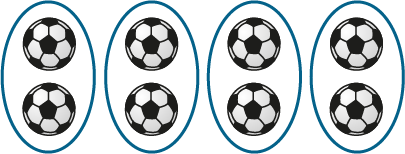 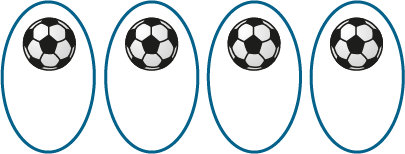 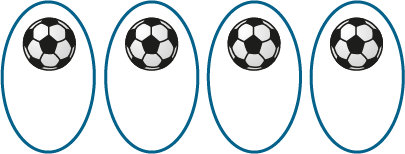 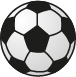 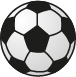 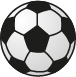 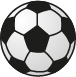 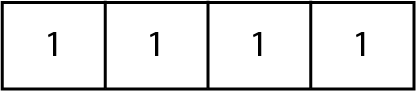 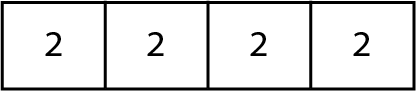 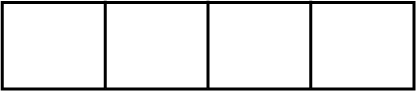 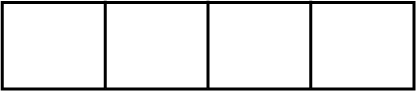 2
2
2
2
1
1
1
1
1      +     1    +     1     +      1
2     +      2    +    2      +    2
2     +      2    +    2      +    2
1    +     1    +      1    +     1
4 ×
2
4 × 2
4 ×
1
4 × 1
[Speaker Notes: There are four groups of two footballs.
There are four groups of one football.]
2.2 Multiplication: equal groups   Step 5:3
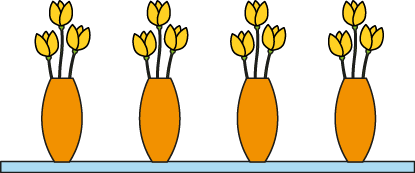 4 × 1
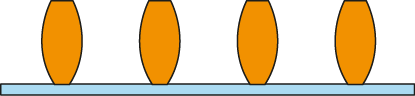 4 × 3
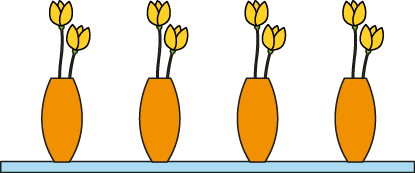 4 × 0
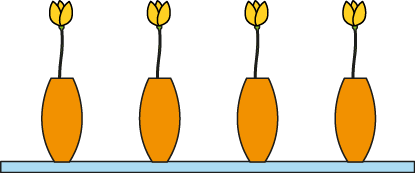 4 ×2
[Speaker Notes: Draw lines connecting each picture of flowers with the correct multiplication expression.]
2.2 Multiplication: equal groups   Step 5:3
Complete the drawing.
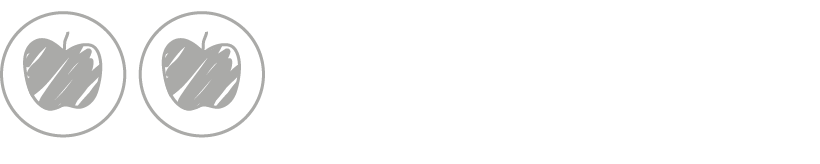 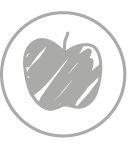 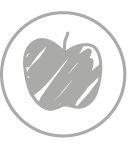 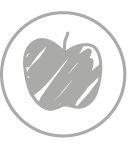 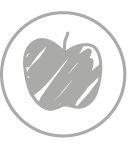 I have 6 × 1.
[Speaker Notes: Aisha started to draw some equal groups. Complete her drawing.]
2.2 Multiplication: equal groups   Step 5:3
× 3
2 ×
0
2
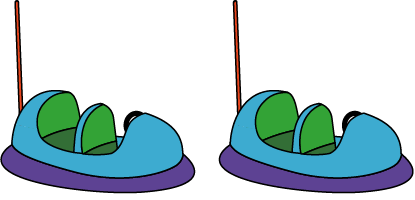 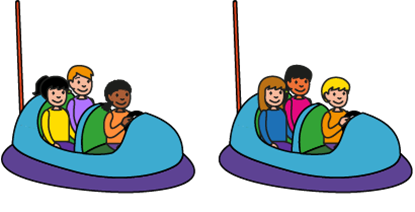 [Speaker Notes: Complete the expressions to describe the children in the dodgem cars.]
2.2 Multiplication: equal groups   Step 5:3
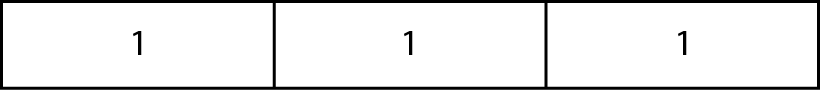 3 × 1
[Speaker Notes: Write a multiplication expression to match the bar model.]
2.2 Multiplication: equal groups   Step 5:3
Circle the expression that matches the sentence.
There are 7 groups of 0.
0 + 7
7 + 0
7 × 0
[Speaker Notes: Circle the expression that matches the sentence.]
2.2 Multiplication: equal groups   Step 5:4
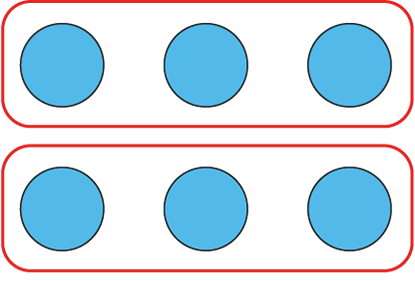 2 × 3
This represents 3 + 3.
[Speaker Notes: Tanek has written this. How could he improve what he has written?]
2.2 Multiplication: equal groups   Step 5:4
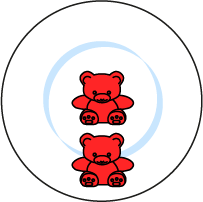 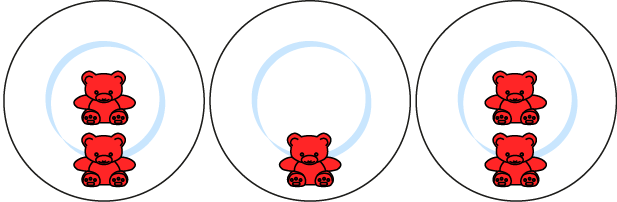 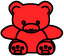 4 × 2
[Speaker Notes: Can you write a multiplication expression for this image?
What would we need to do to make it match the multiplication expression?]